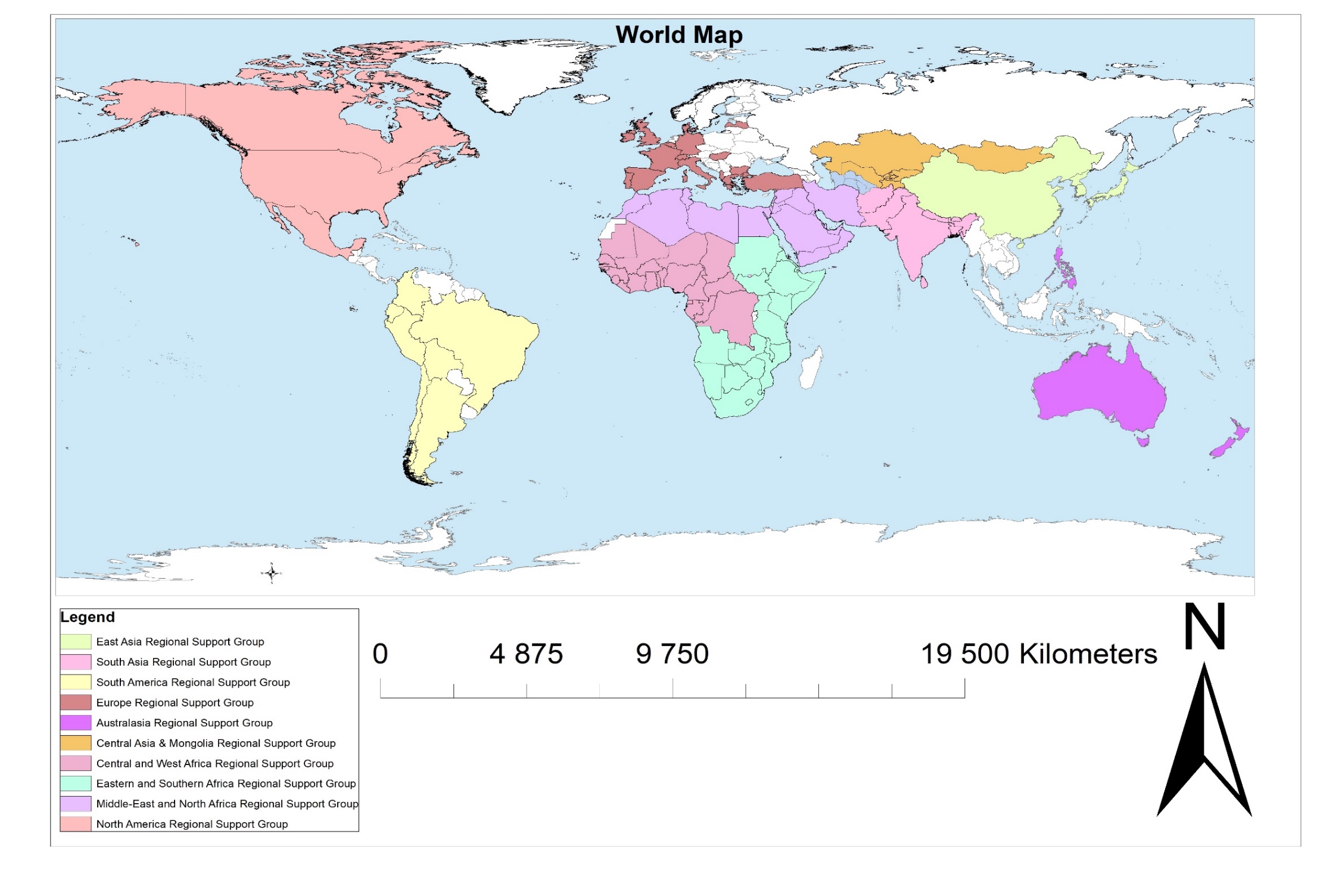 Legend
Arctic Regional Support Group
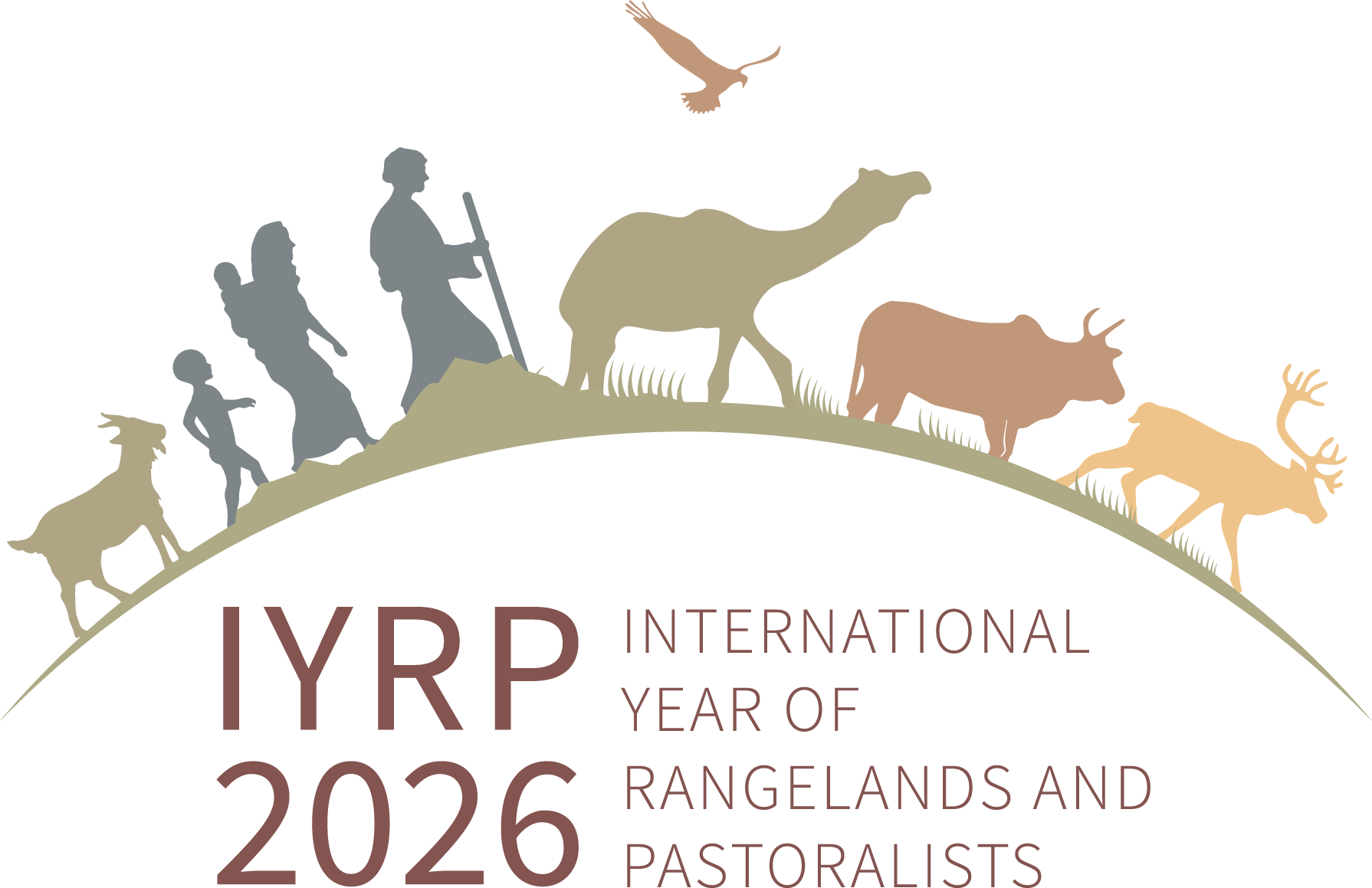 Regional Support Groups of the International Year of Rangelands and Pastoralists
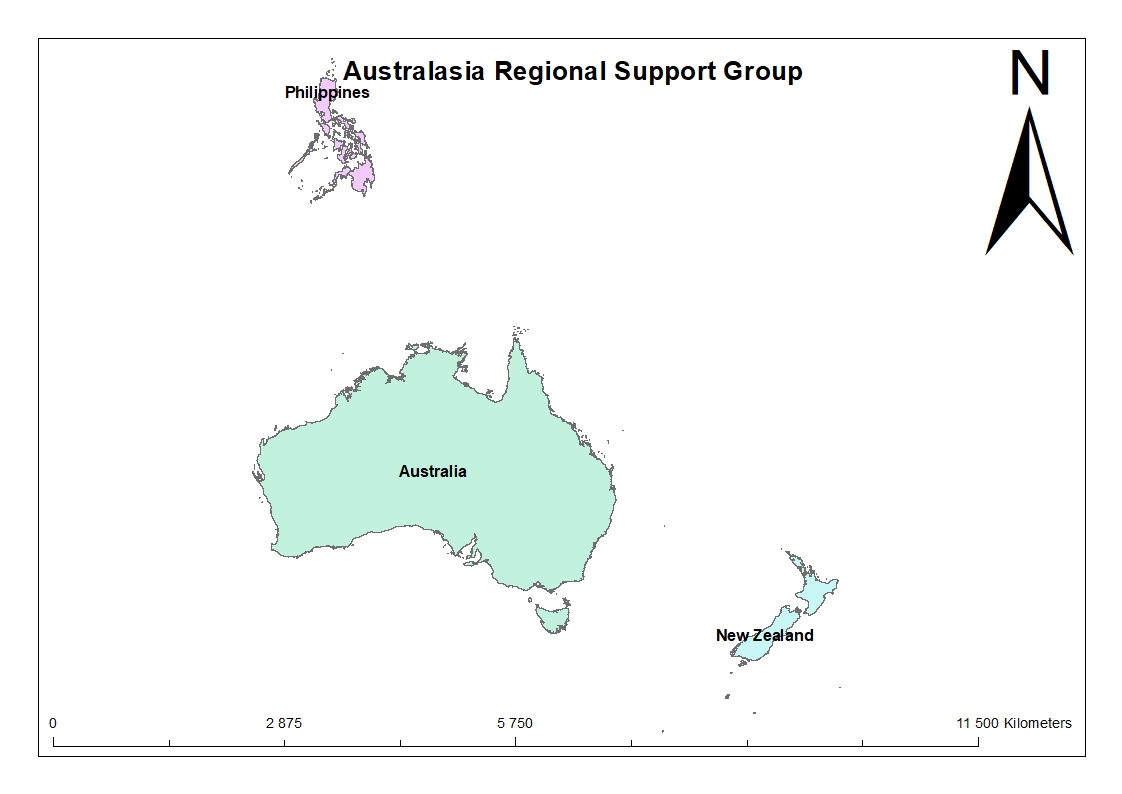 Australasia Regional IYRP Support Group
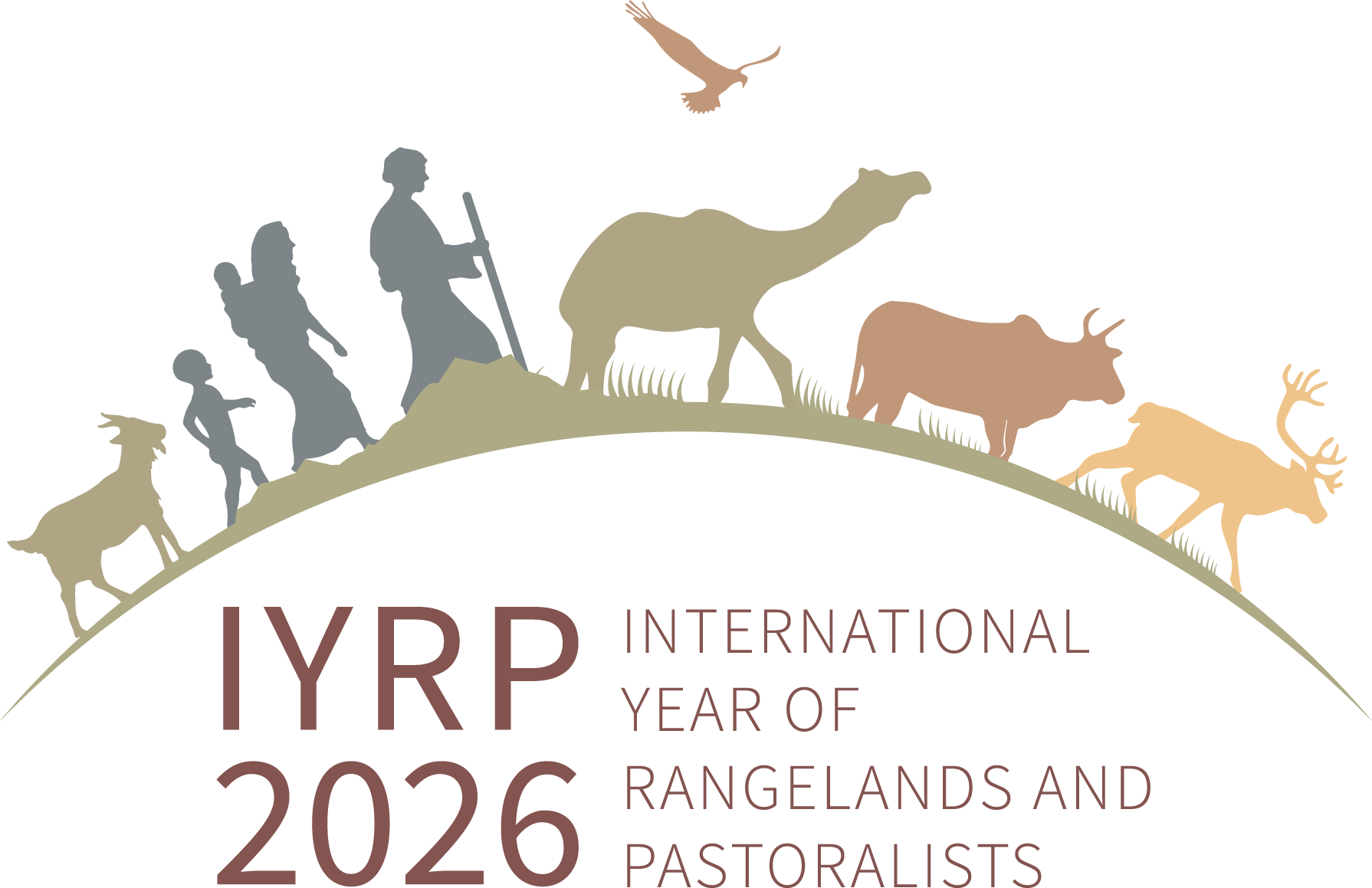 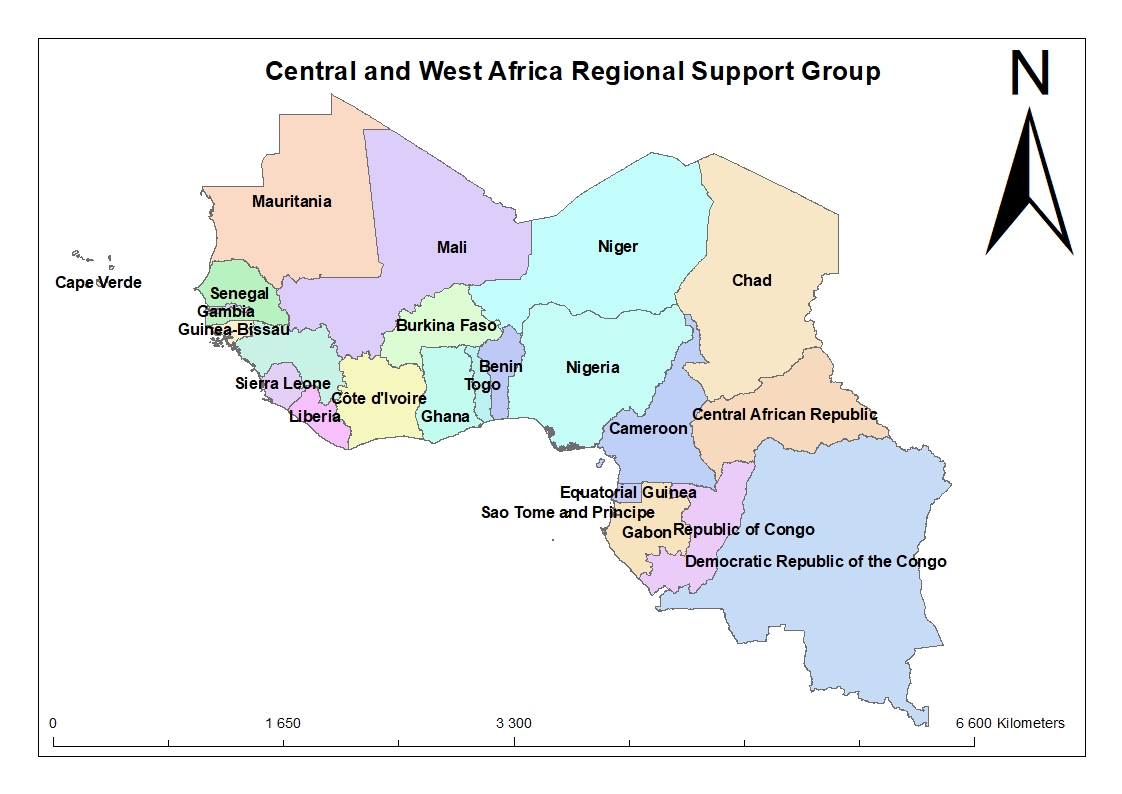 Central and West Africa Regional IYRP Support Group
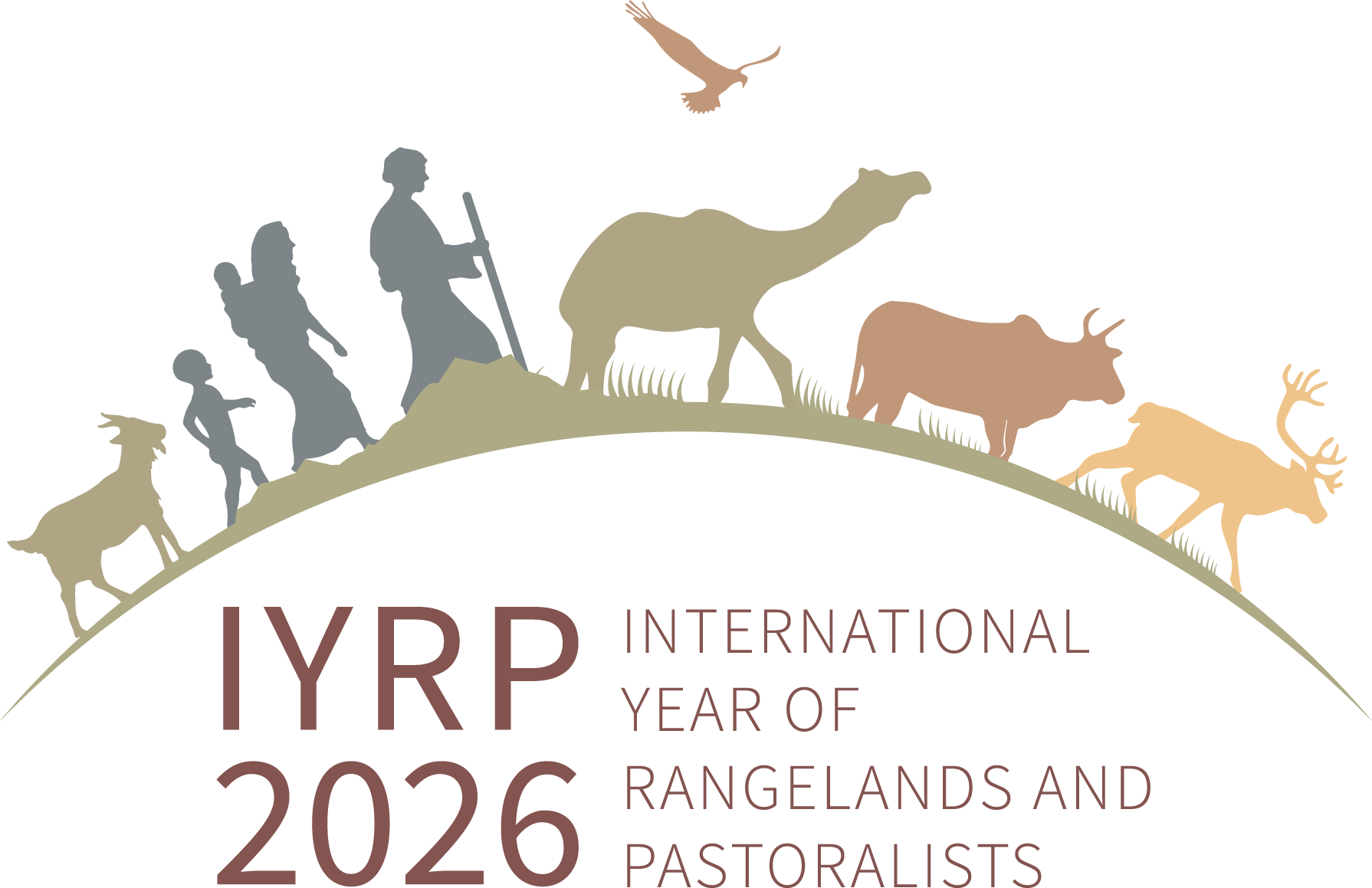 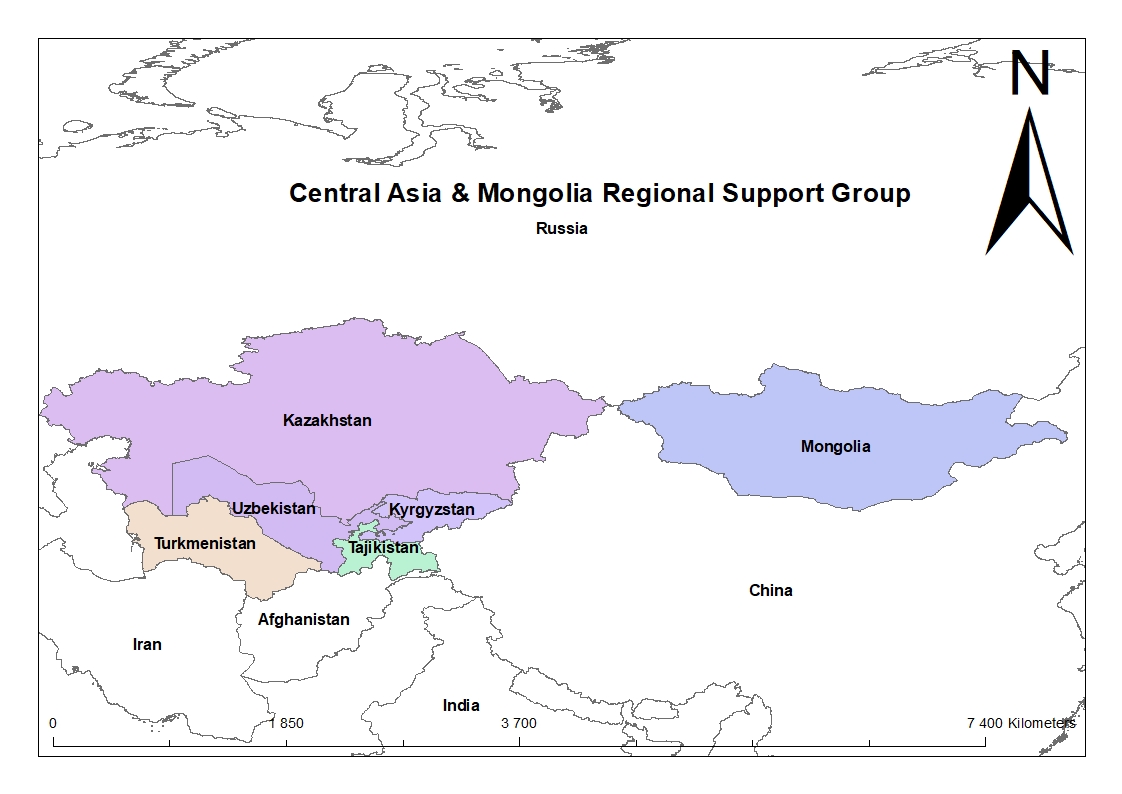 Central Asia and Mongolia Regional IYRP Support Group
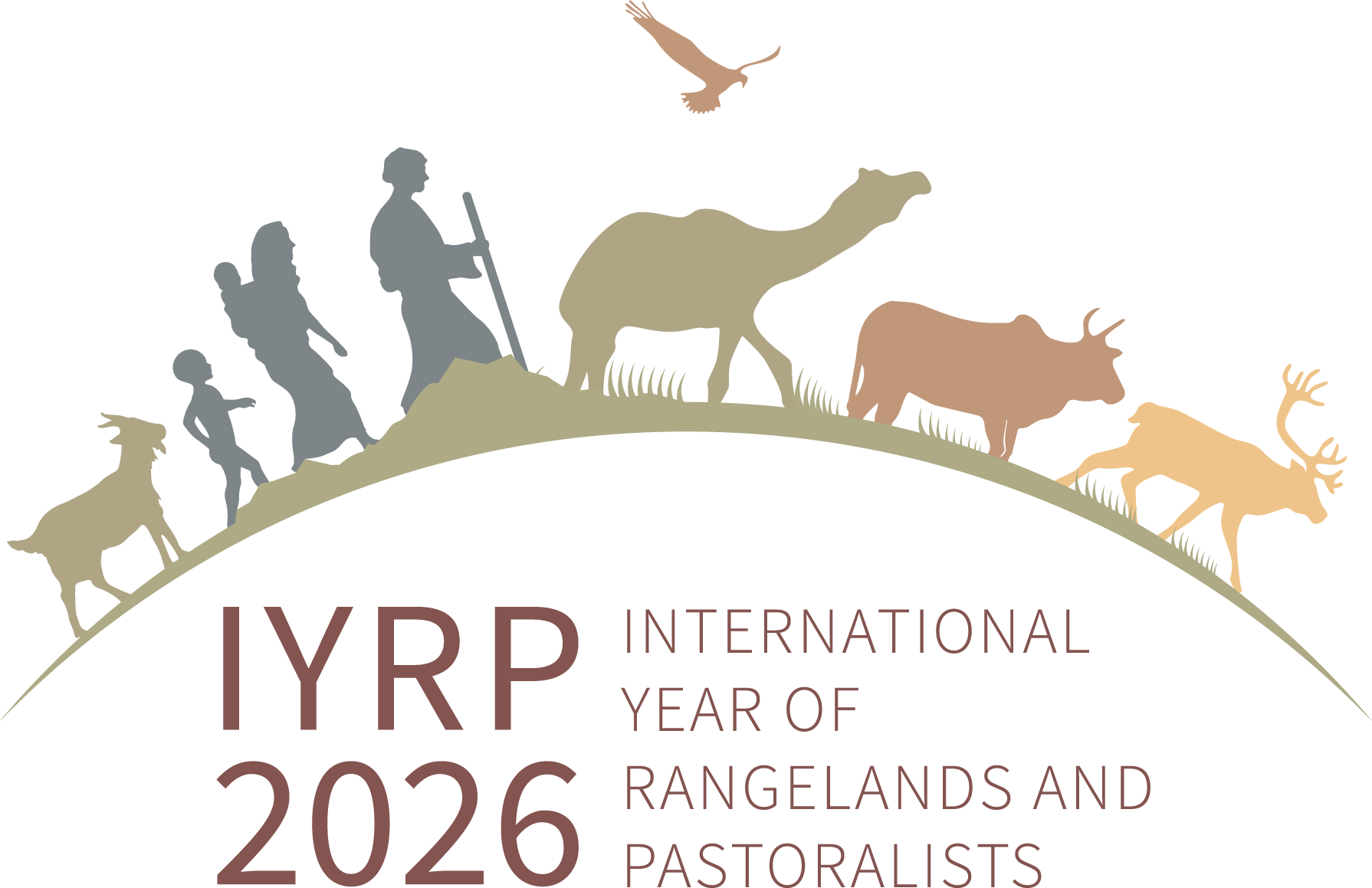 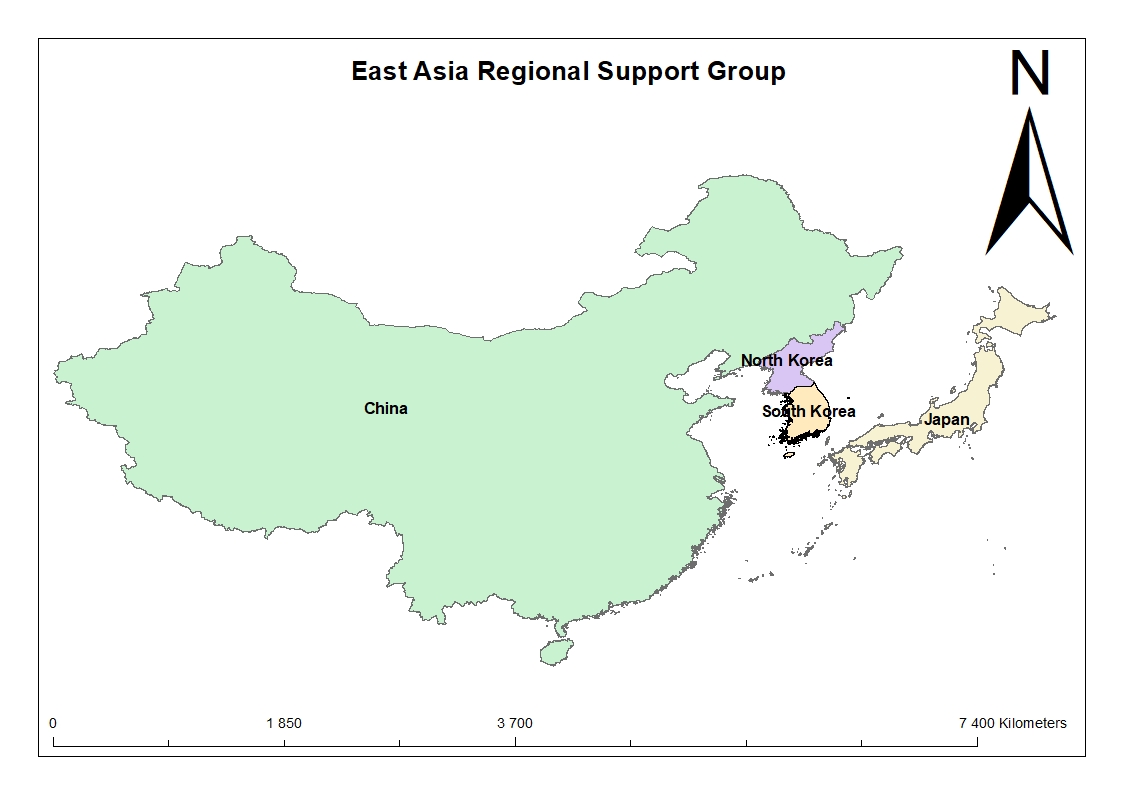 East Asia Regional IYRP Support Group
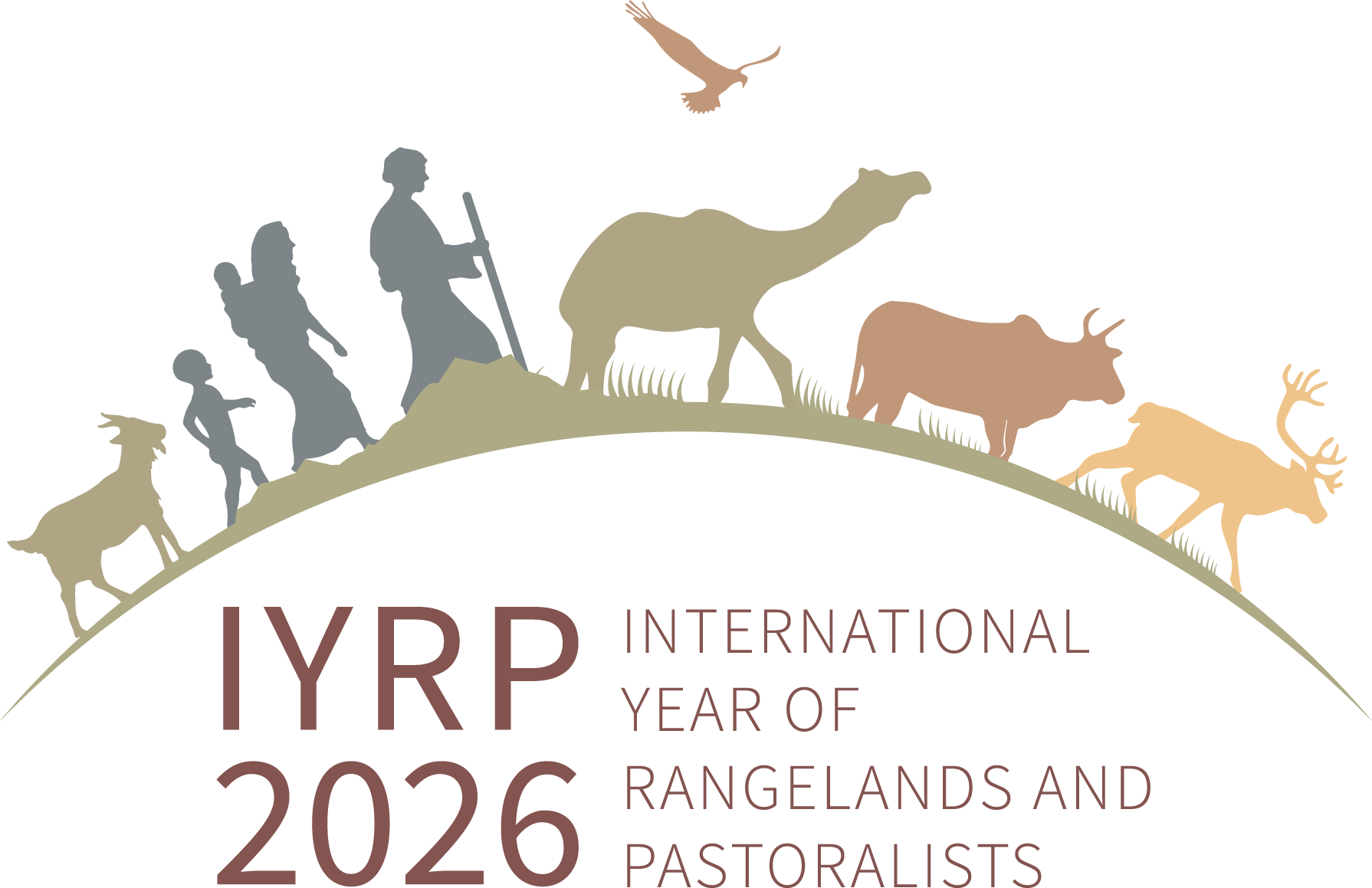 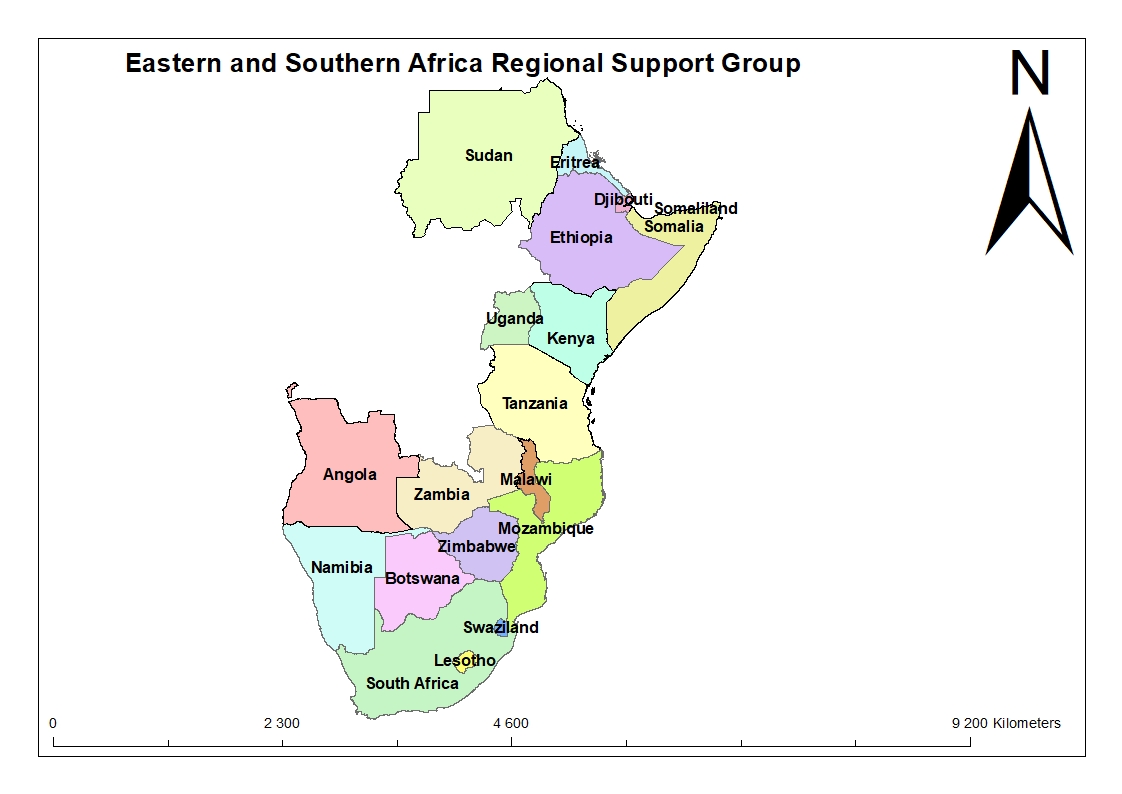 Eastern and Southern Africa Regional IYRP Support Group
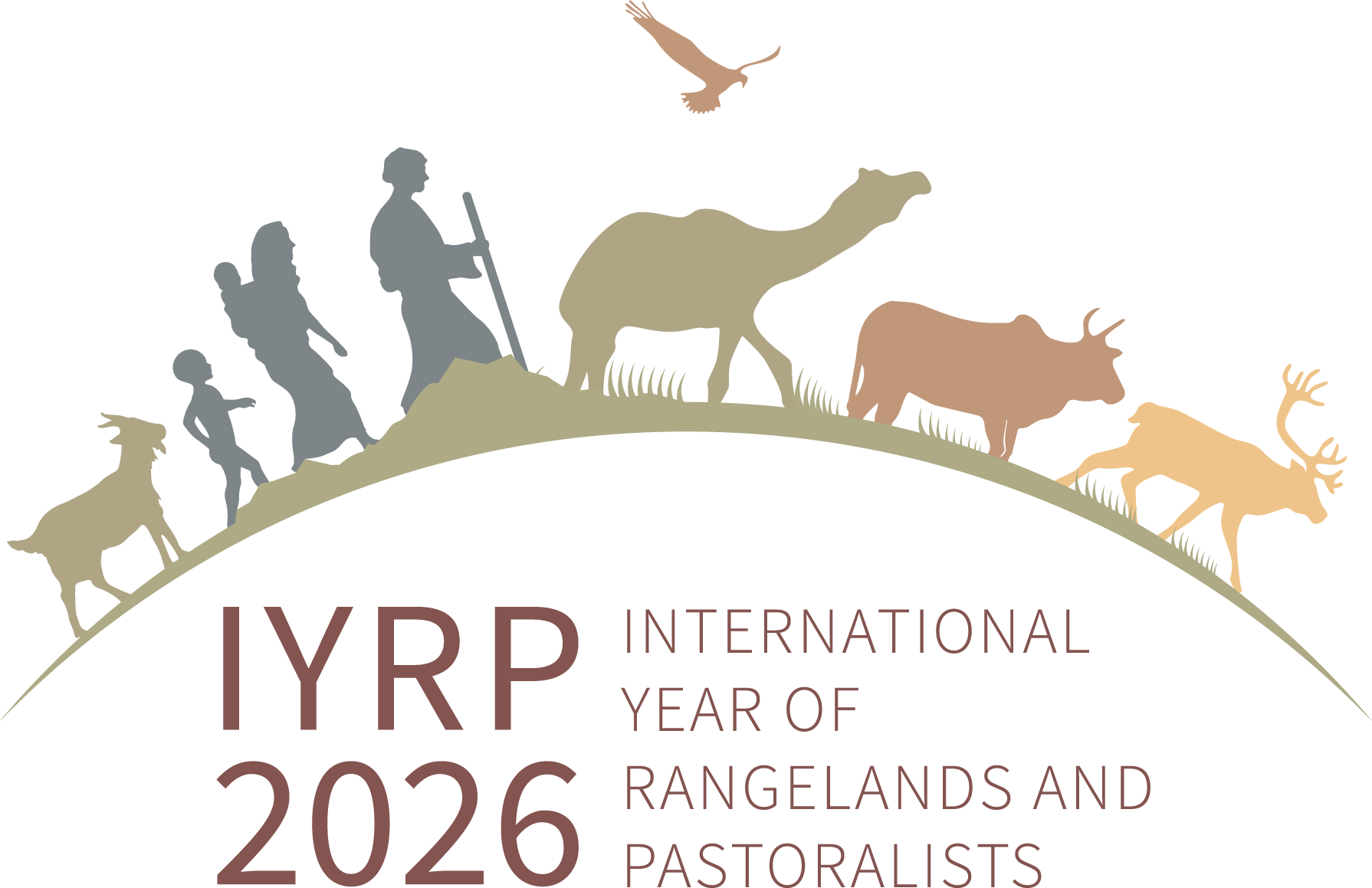 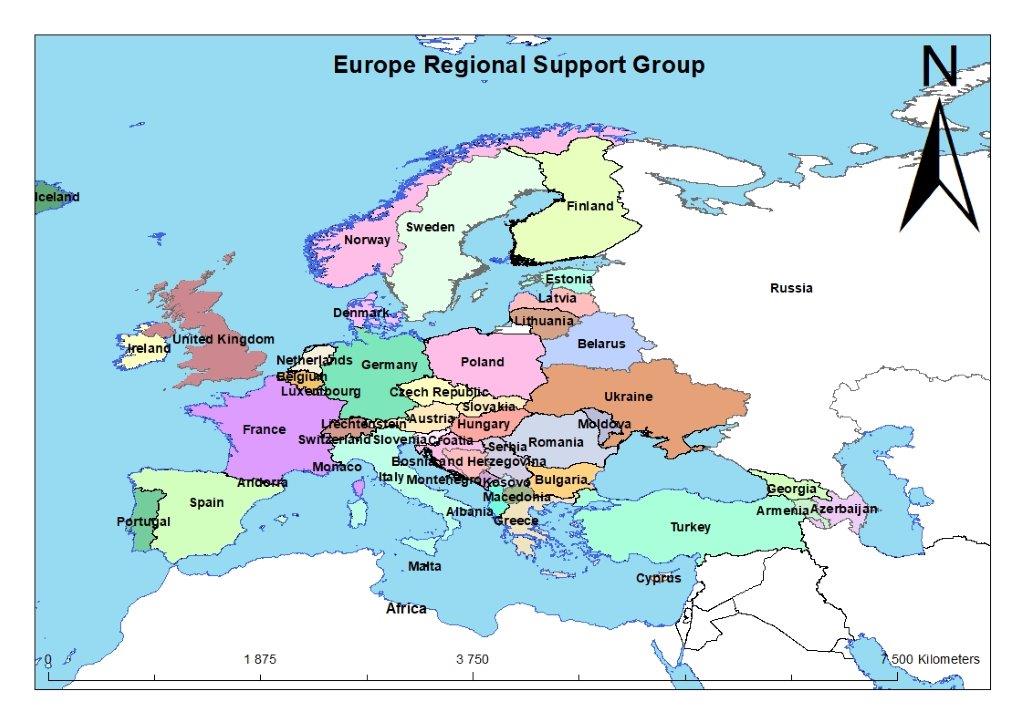 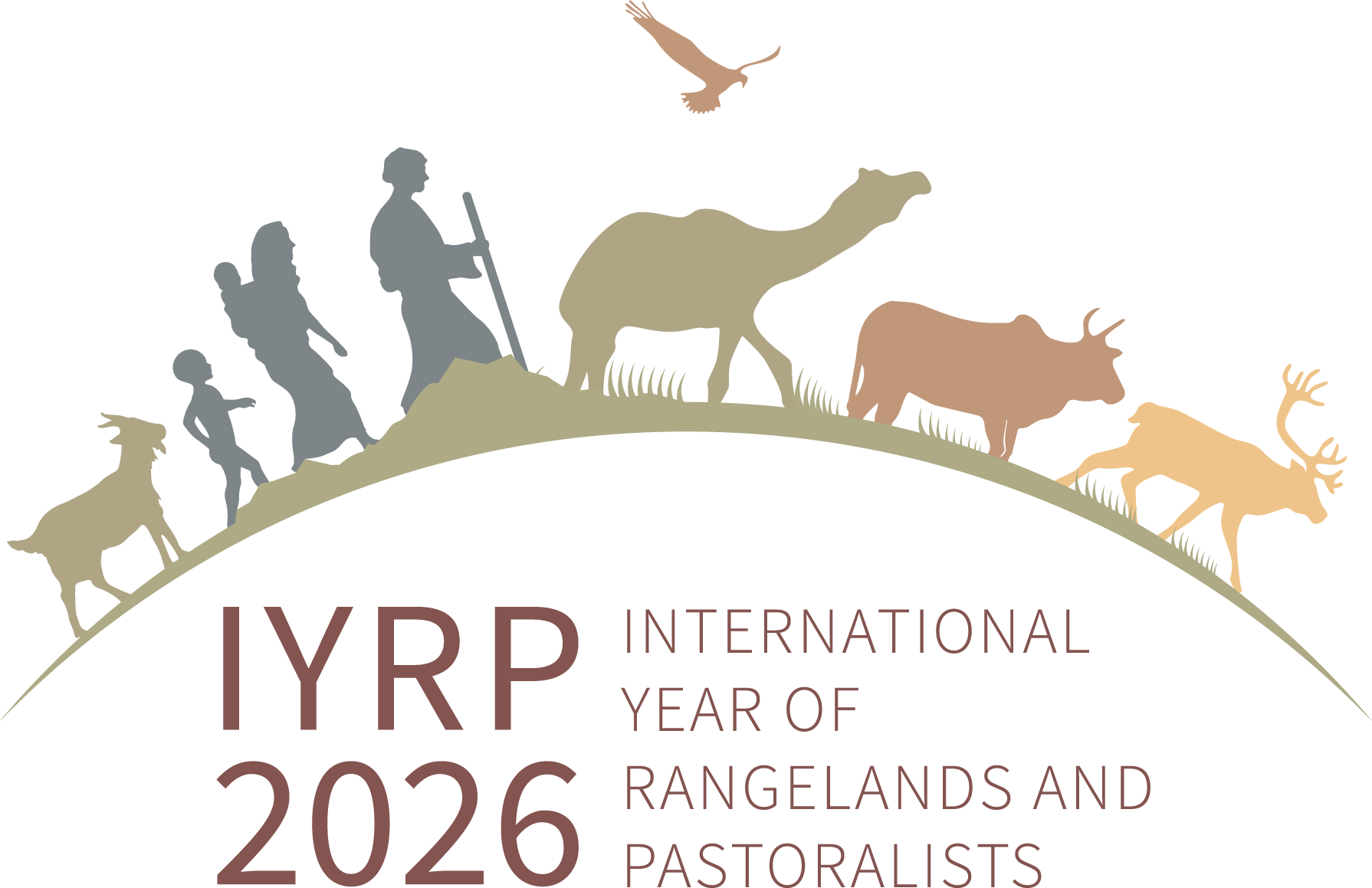 Europe Regional IYRP Support Group
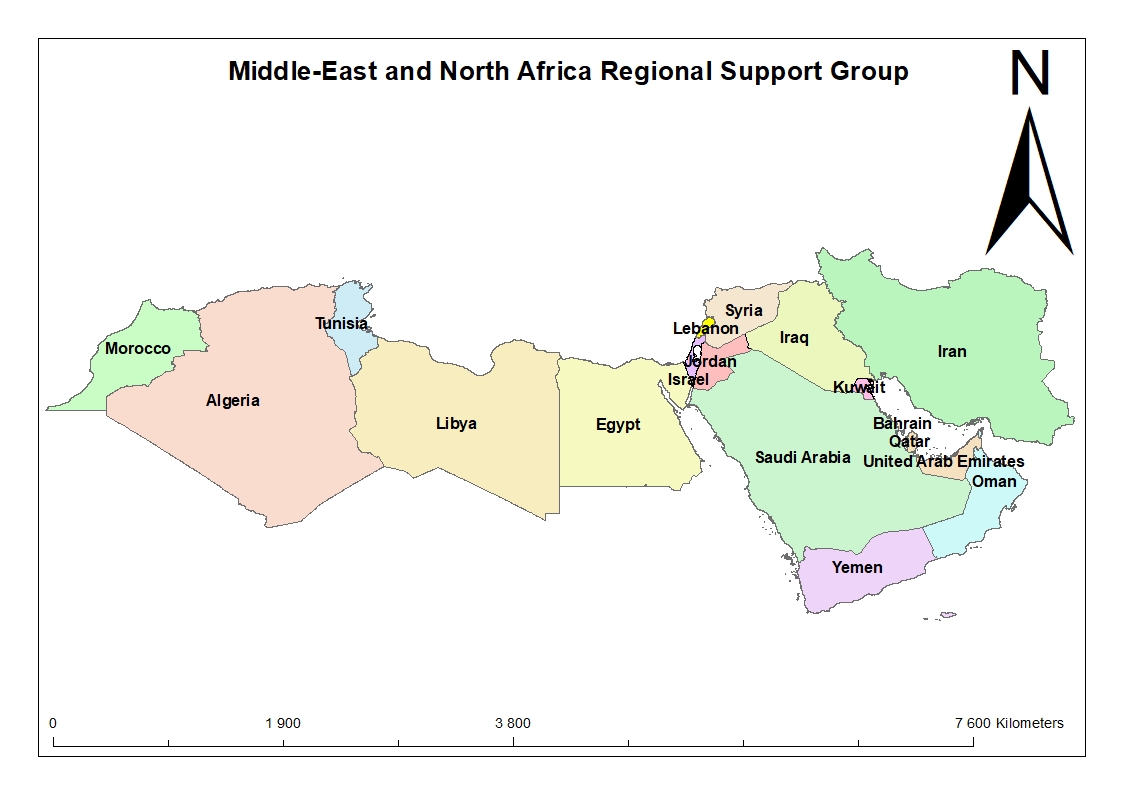 Middle East and North Africa Regional IYRP Support Group
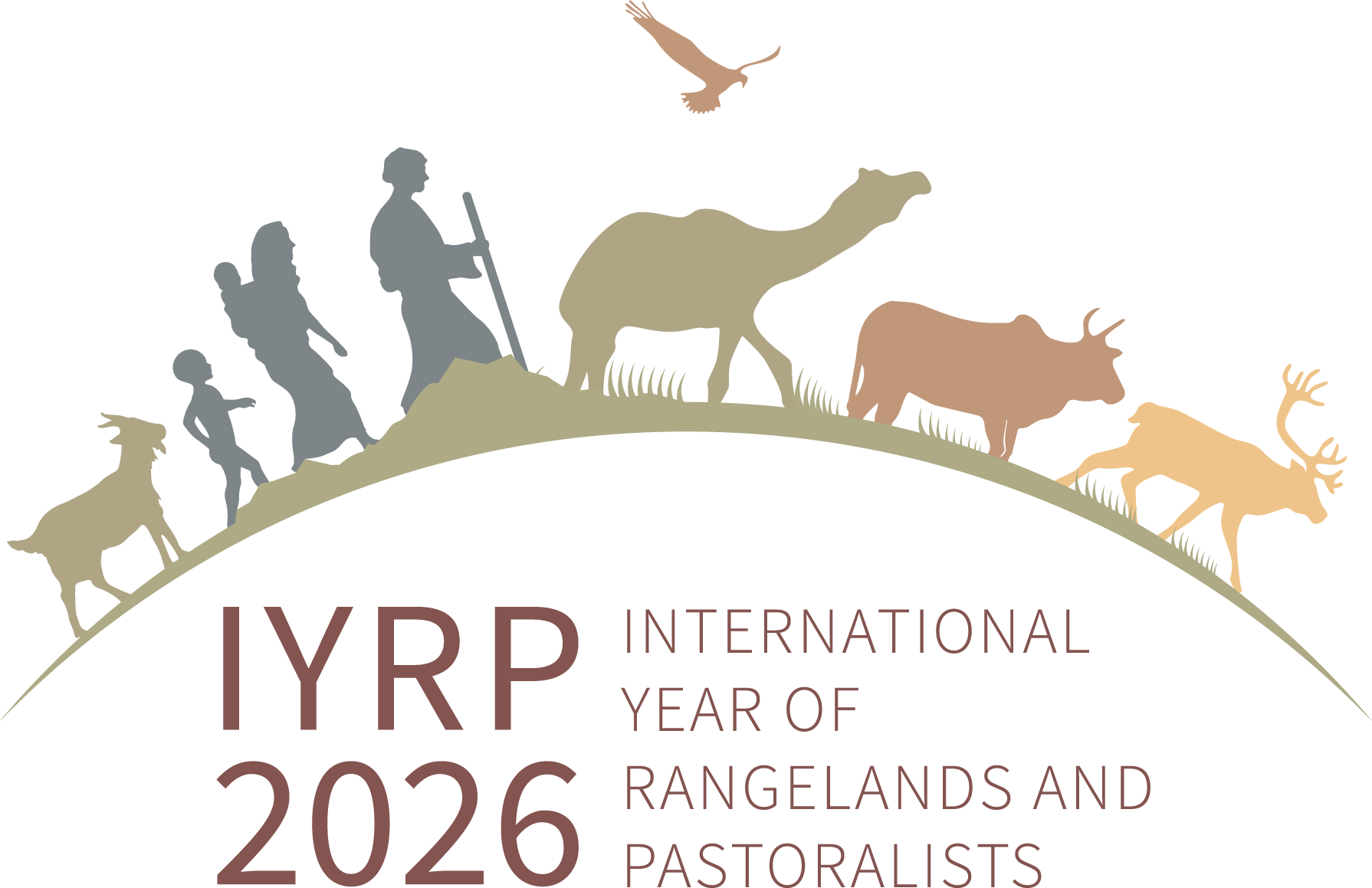 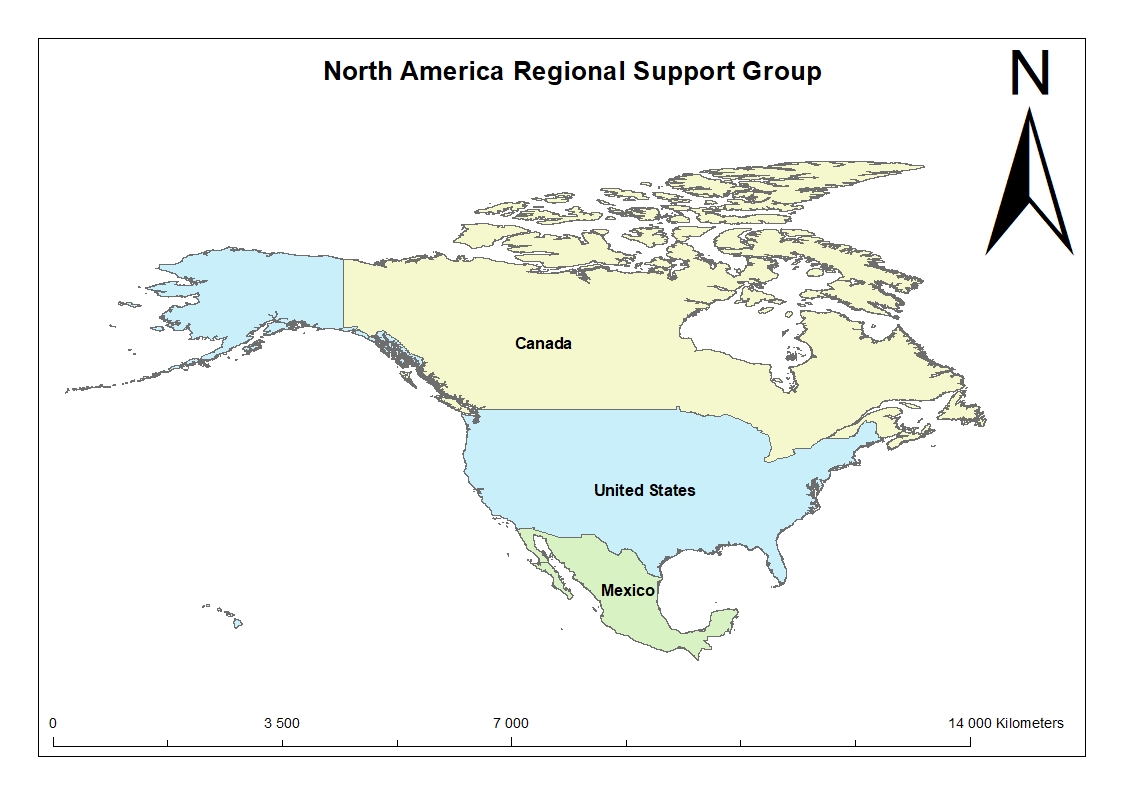 North America Regional IYRP Support Group
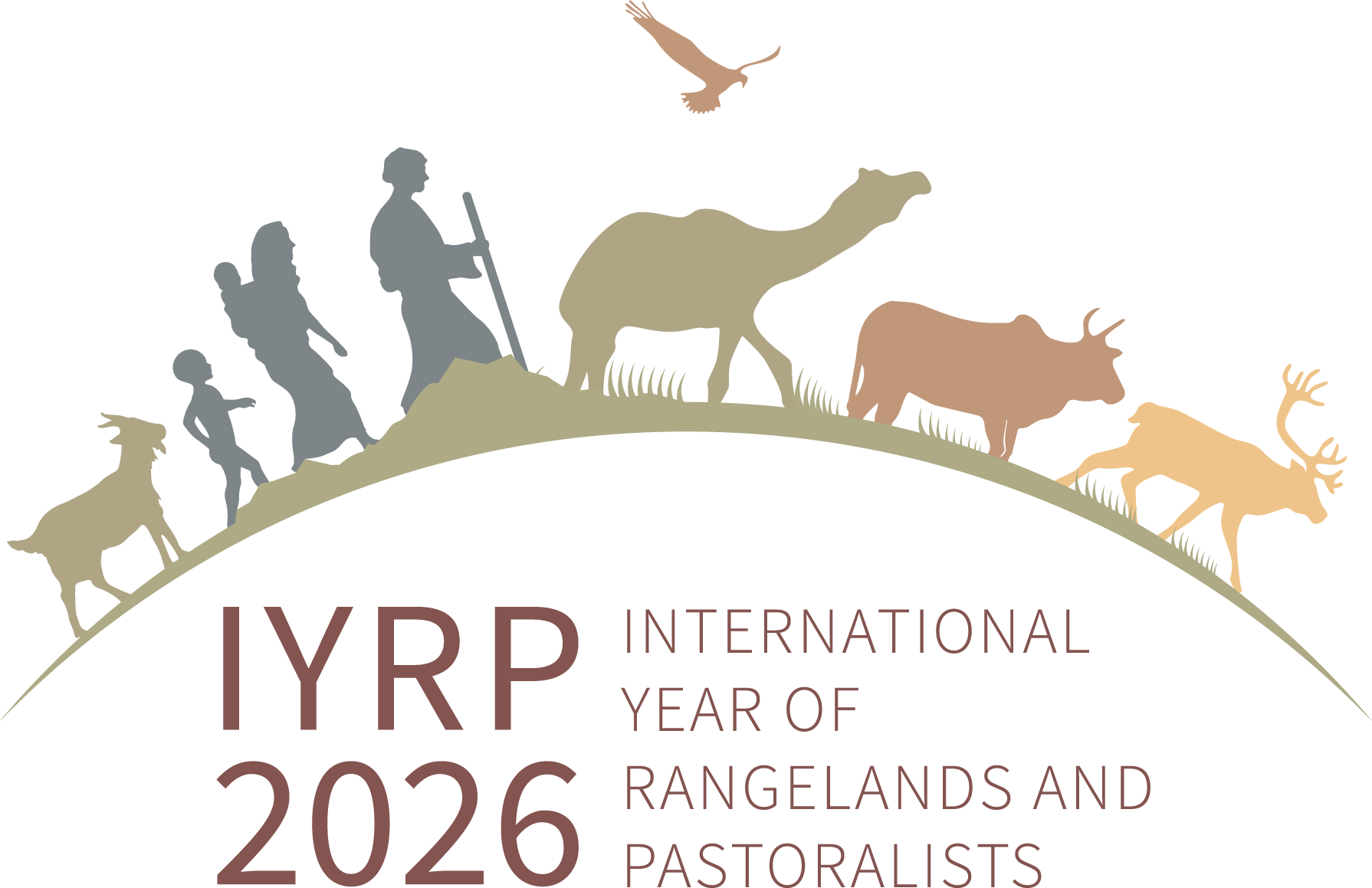 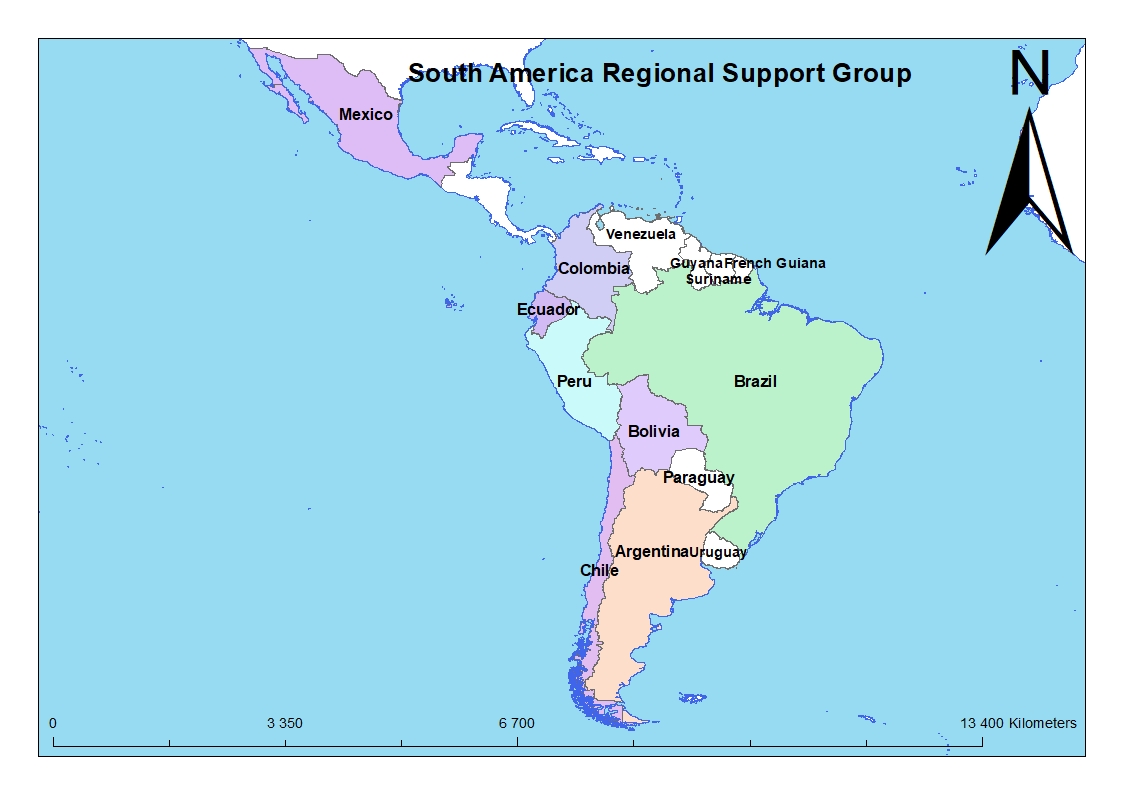 South America Regional IYRP Support Group
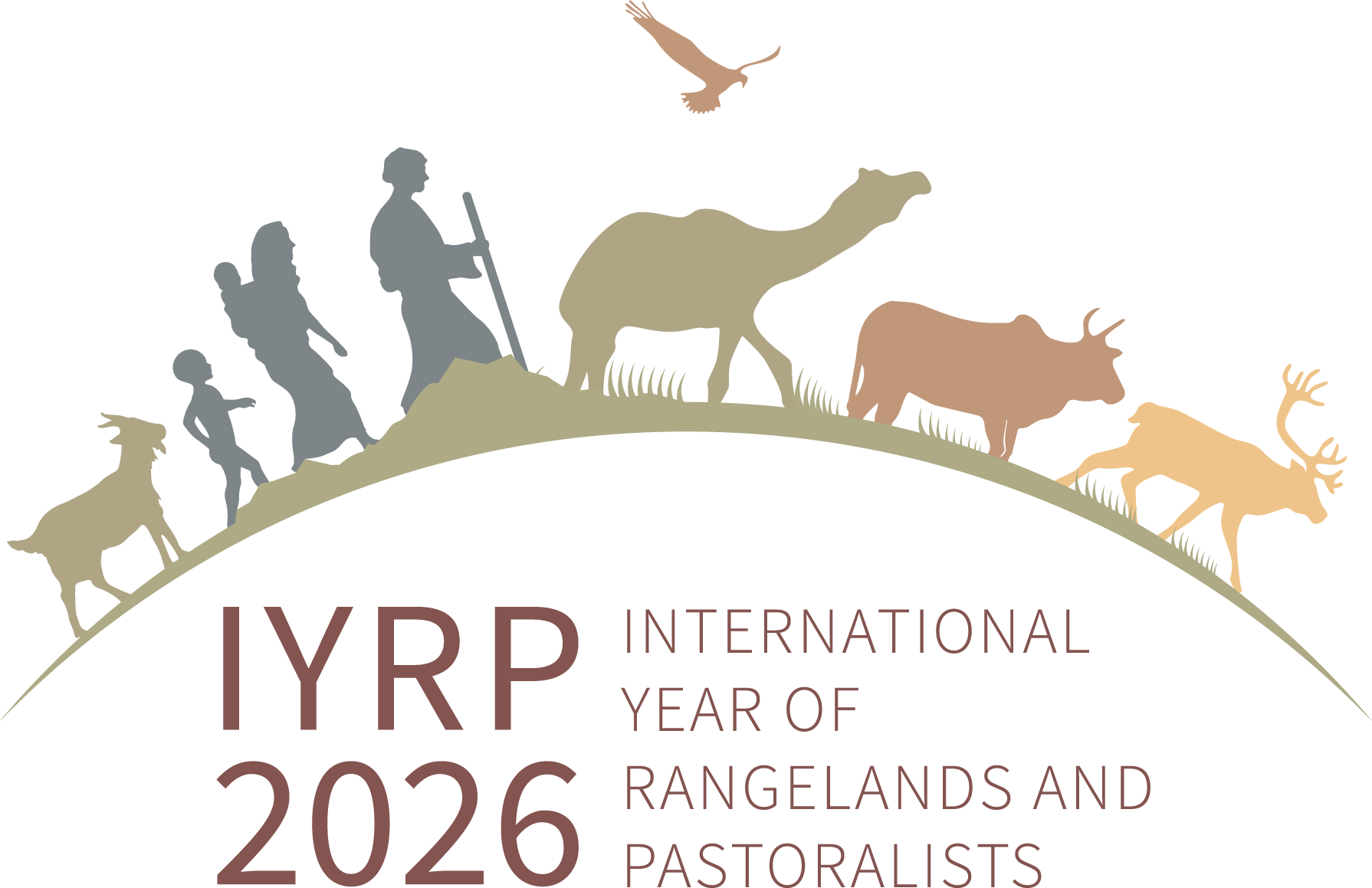 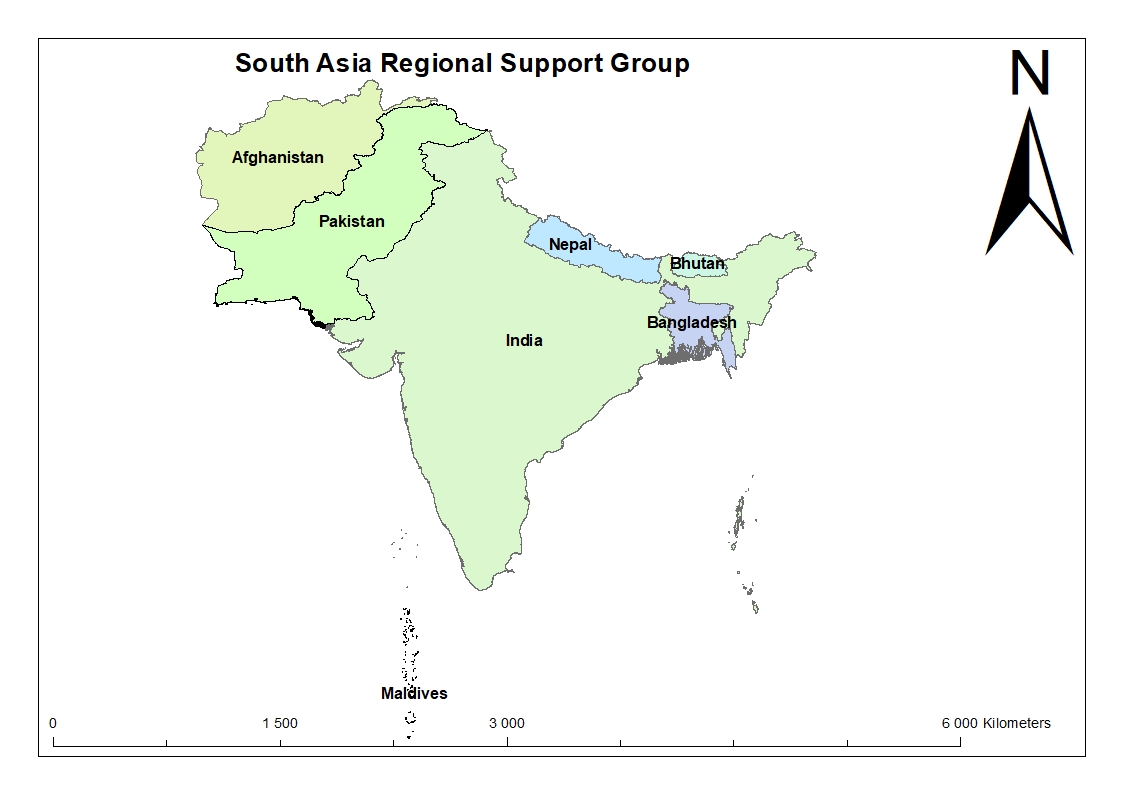 South Asia Regional IYRP Support Group
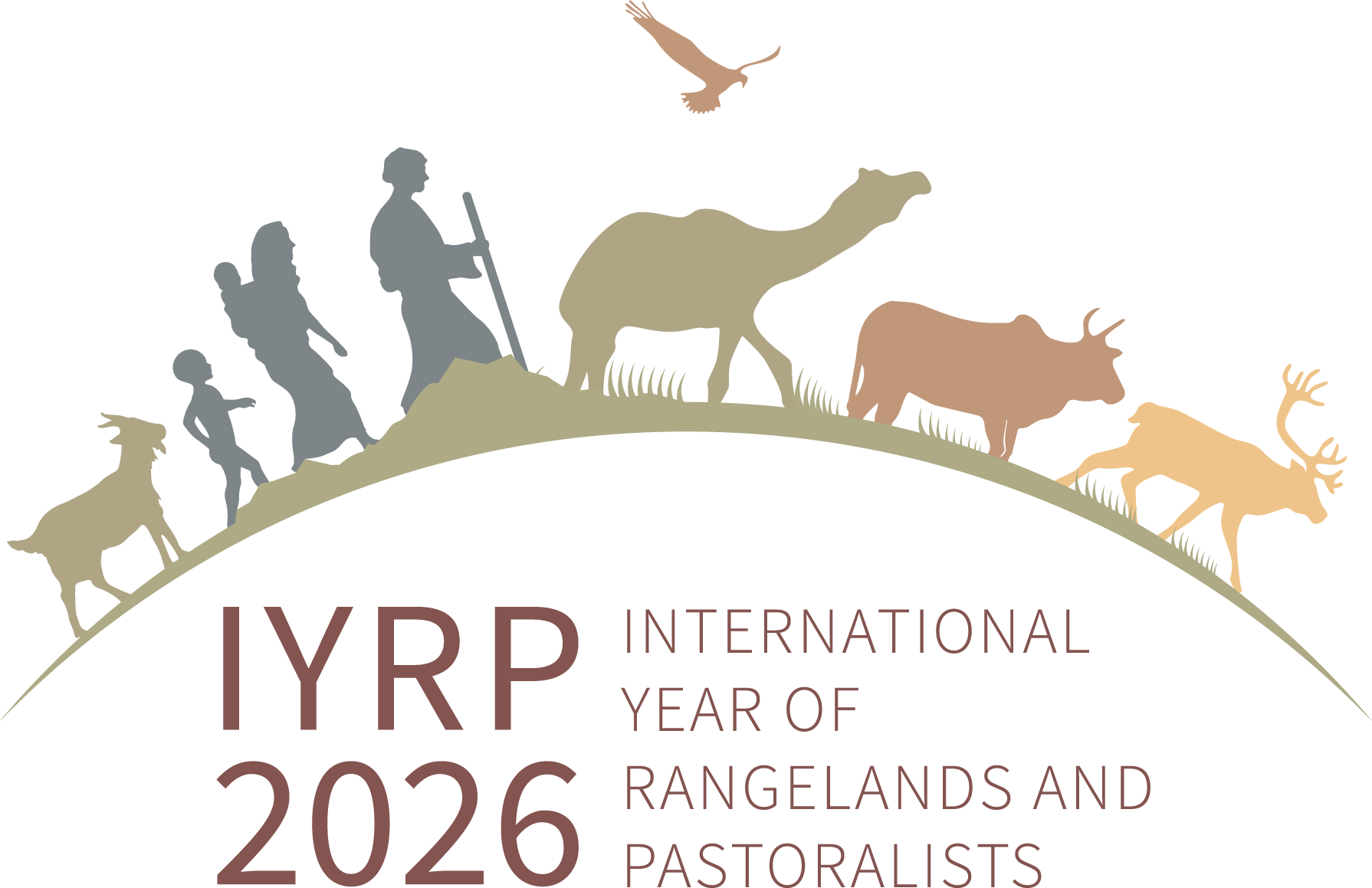